Transformations: Reflections with coordinates
Intelligent Practice
Silent 
Teacher
Narration
Your Turn
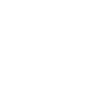 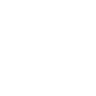 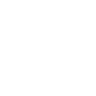 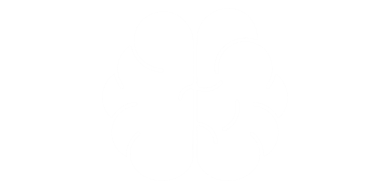 Practice
Worked Example
Your turn
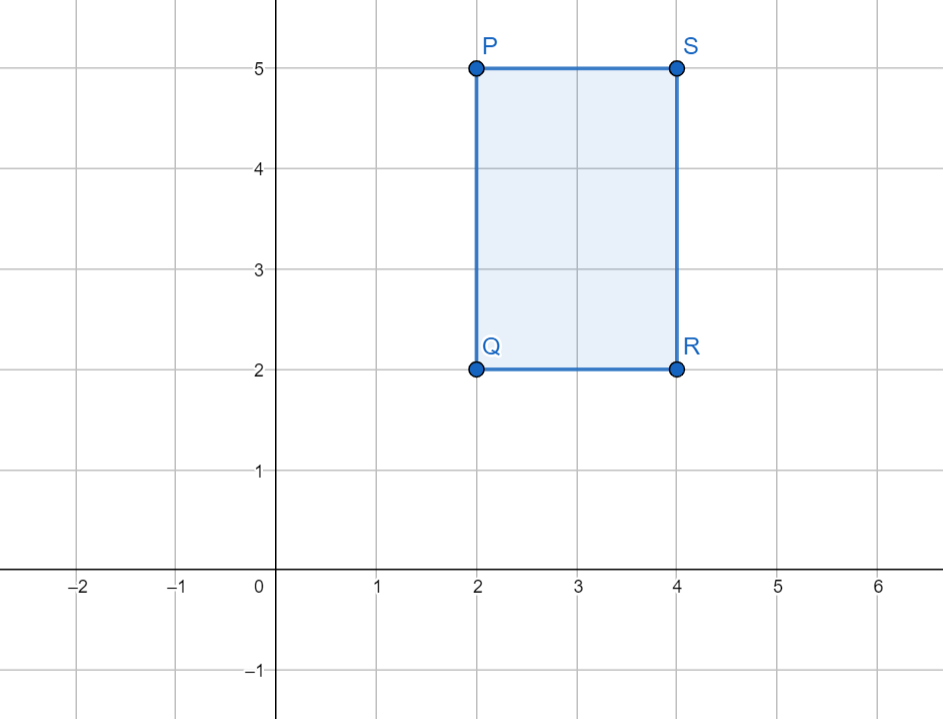 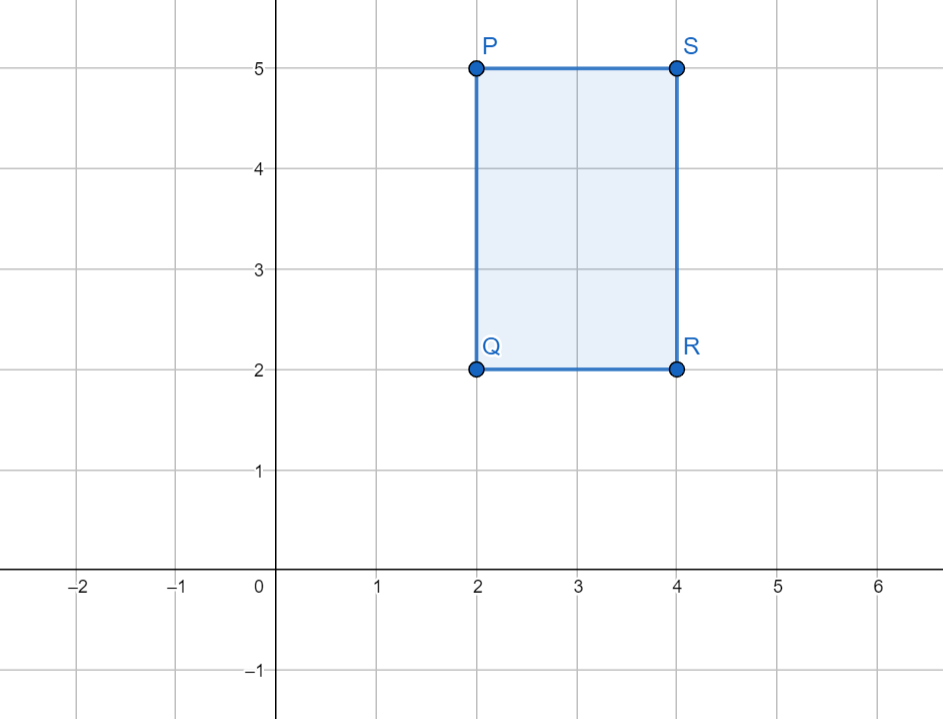 @mrbartonmaths
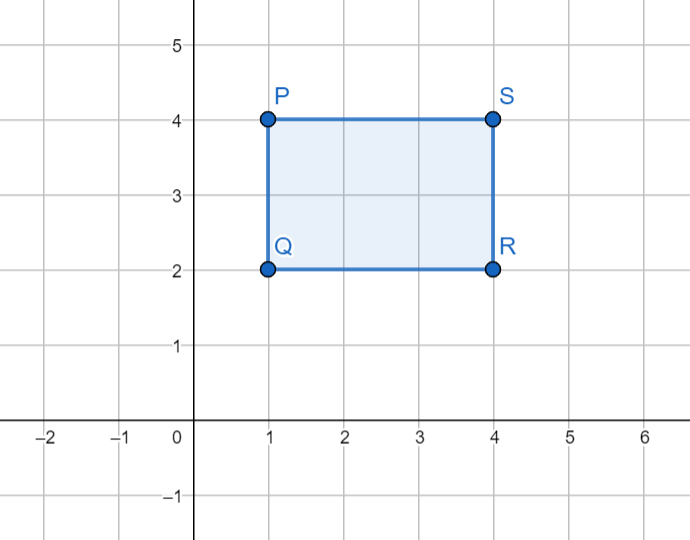 0
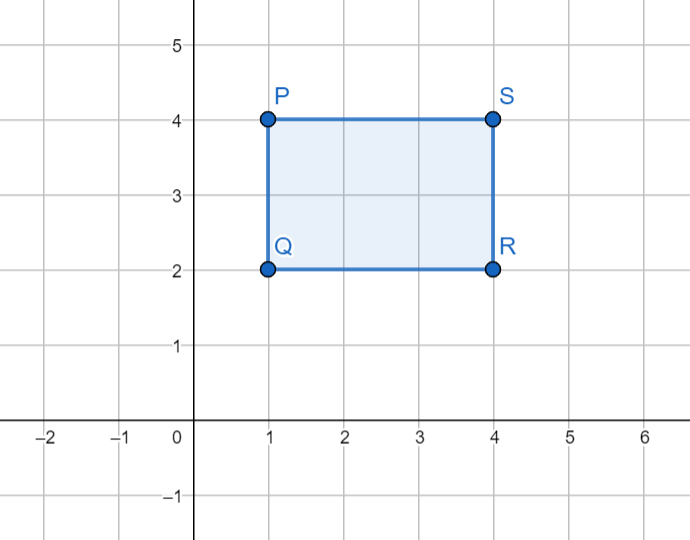 0
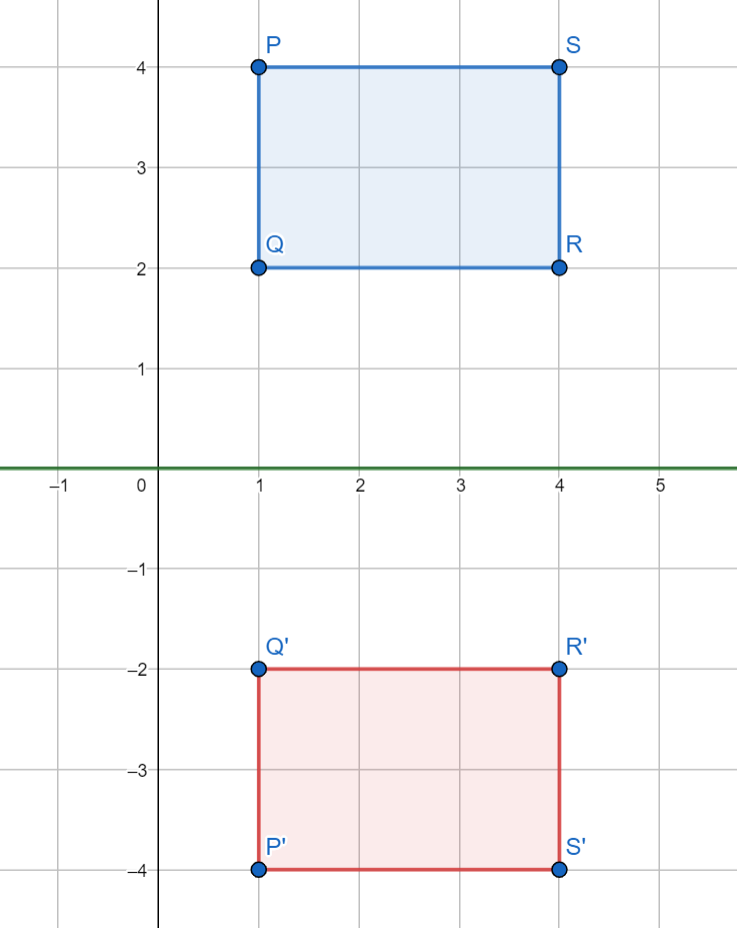 0
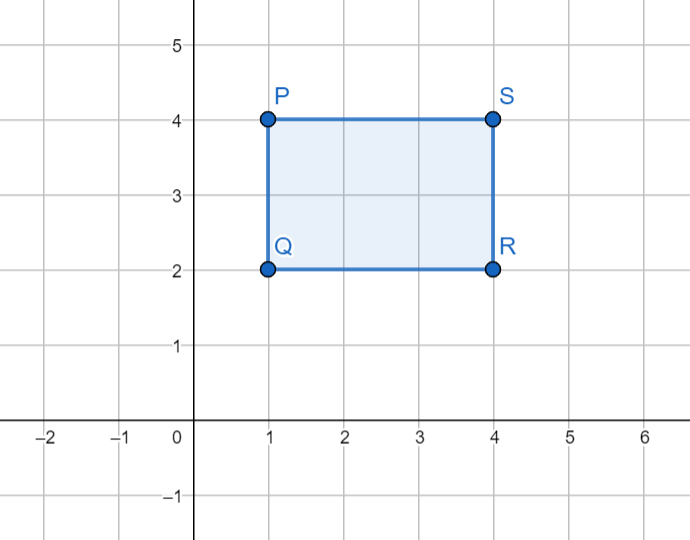 0
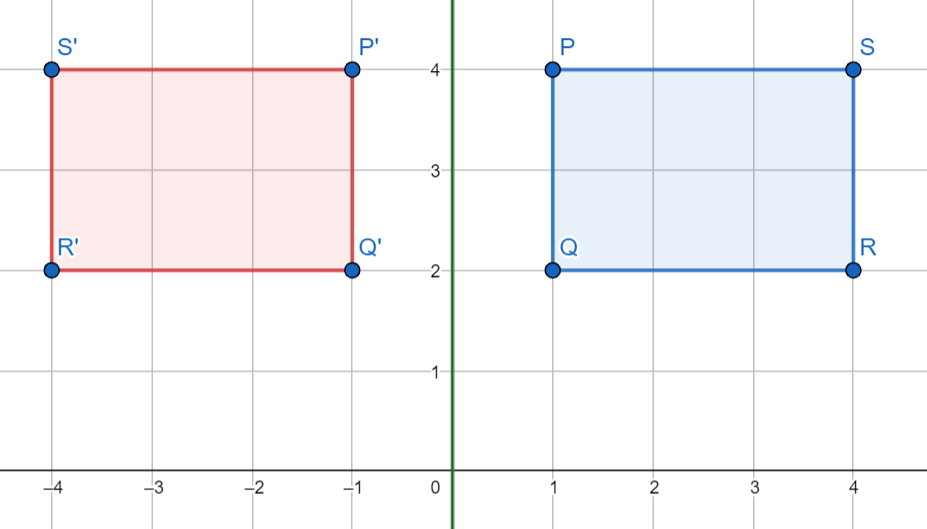 0
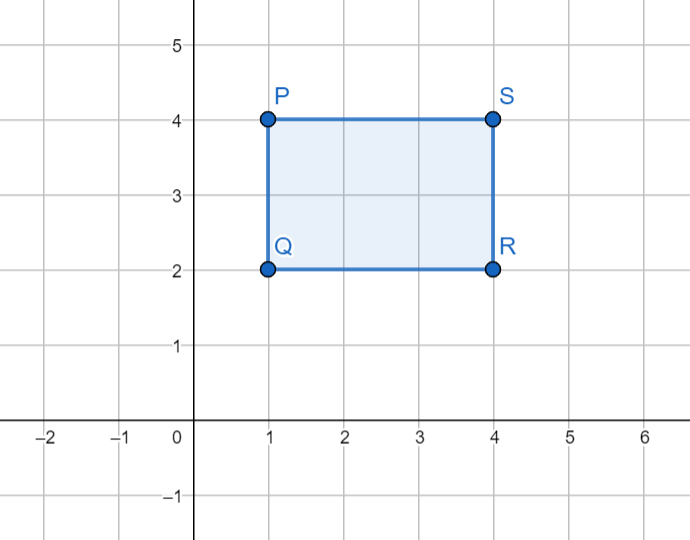 0
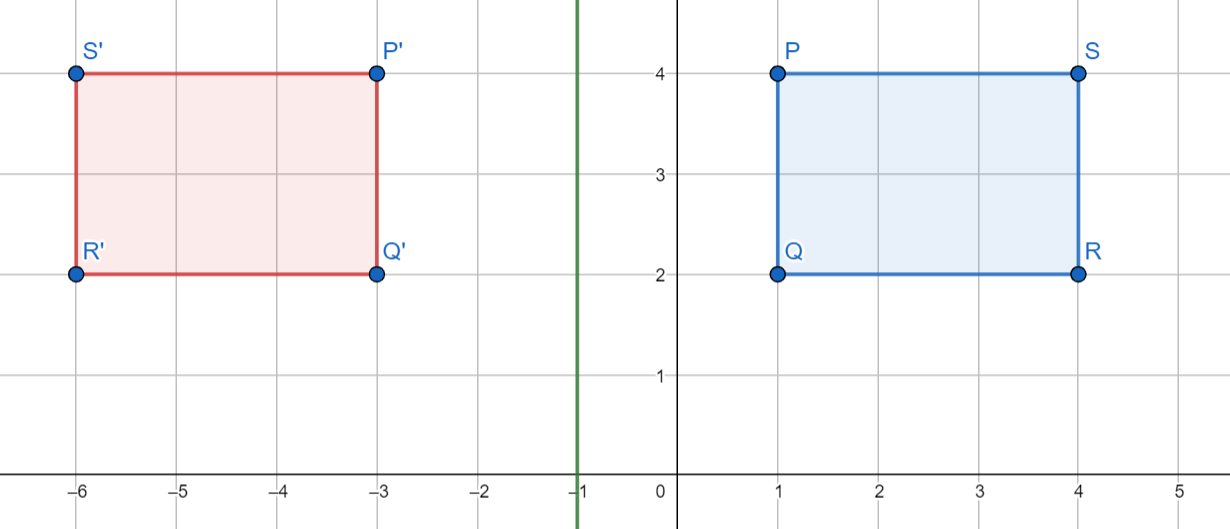 0
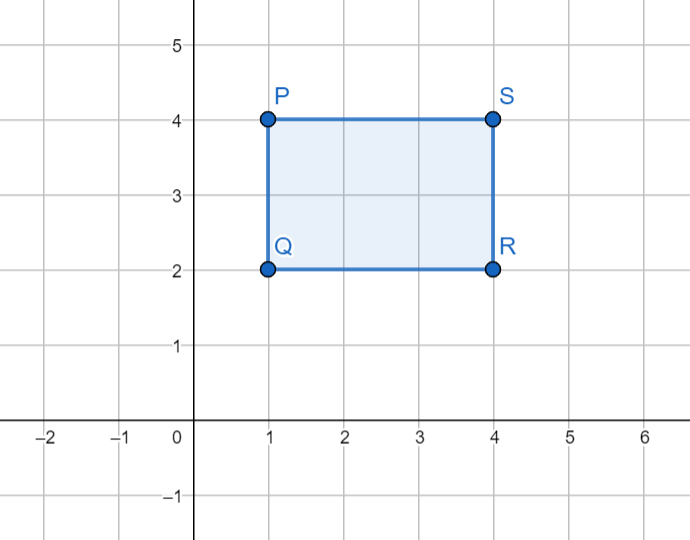 0
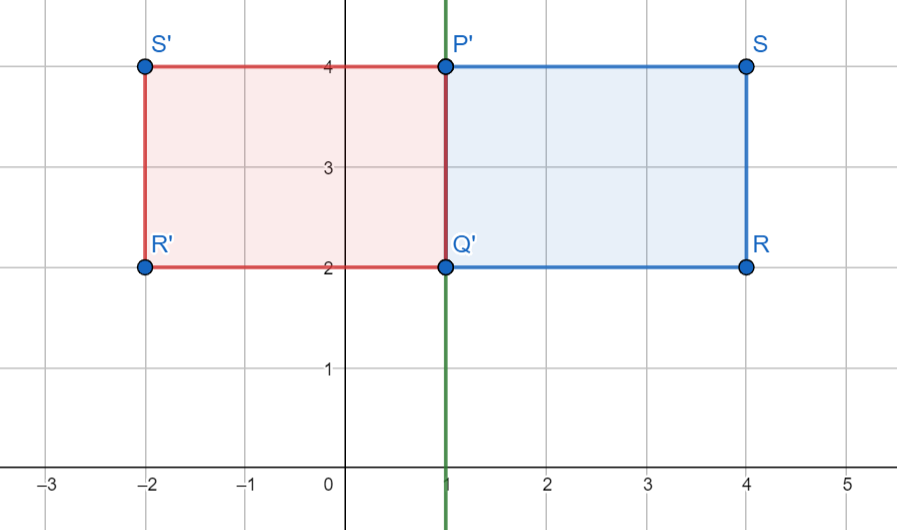 0
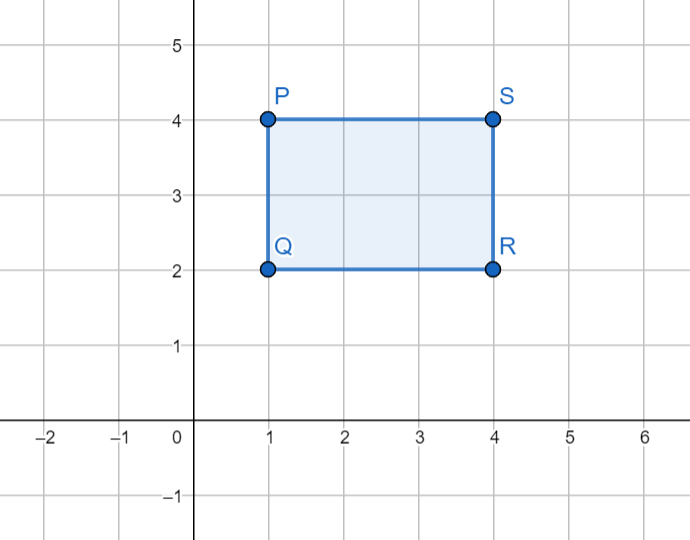 0
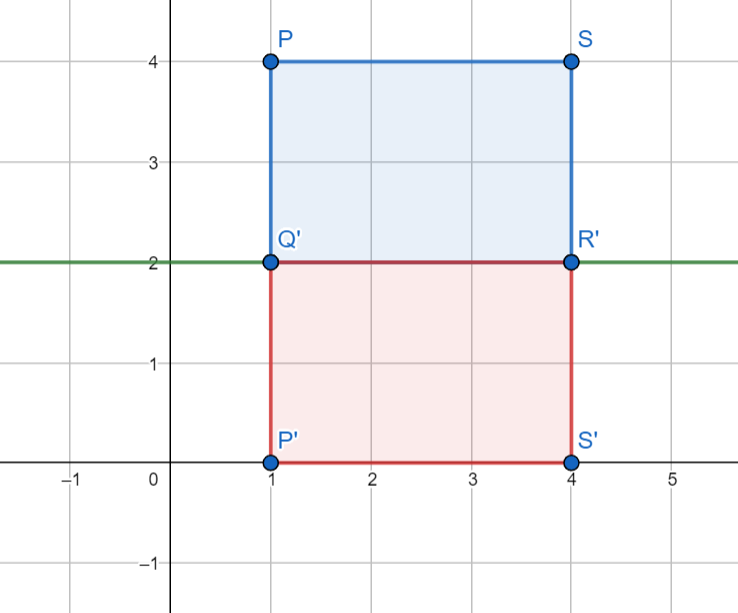 0
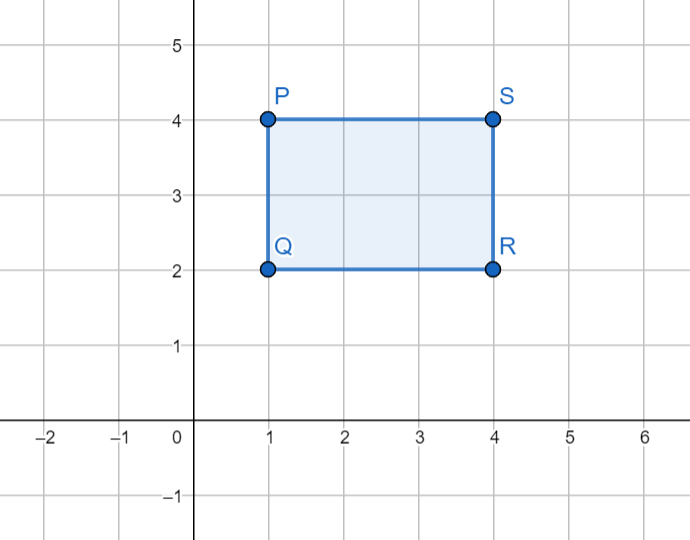 0
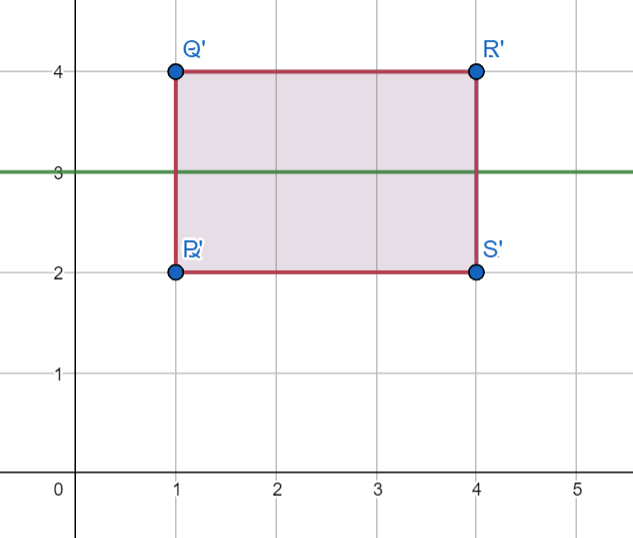 0
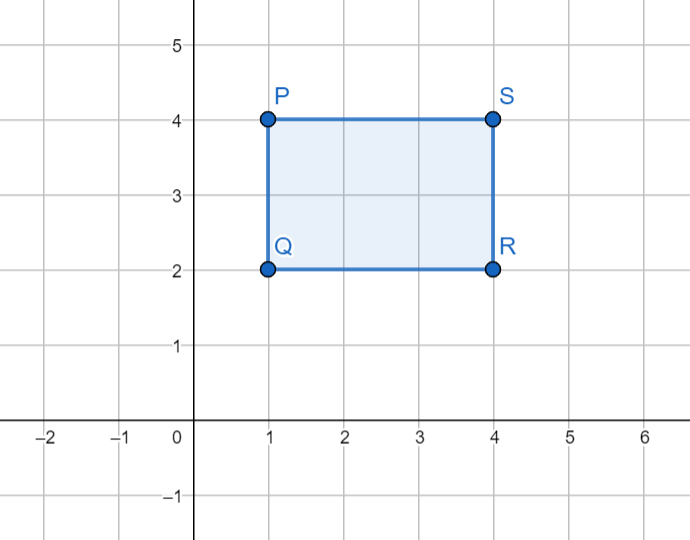 0
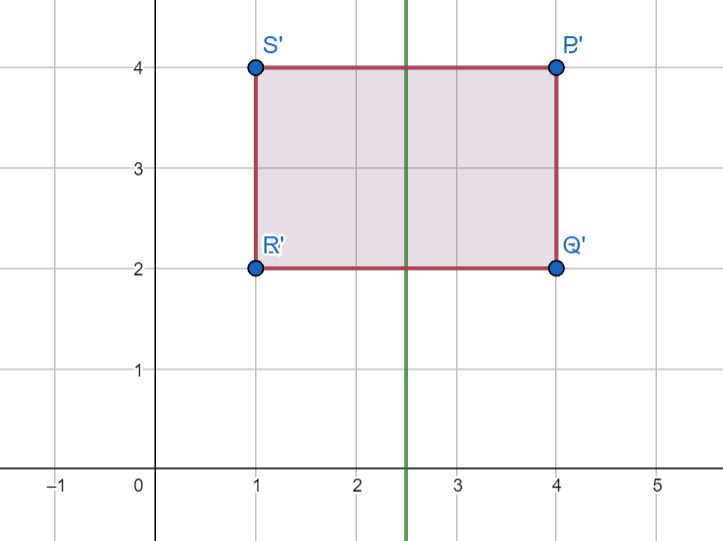 0
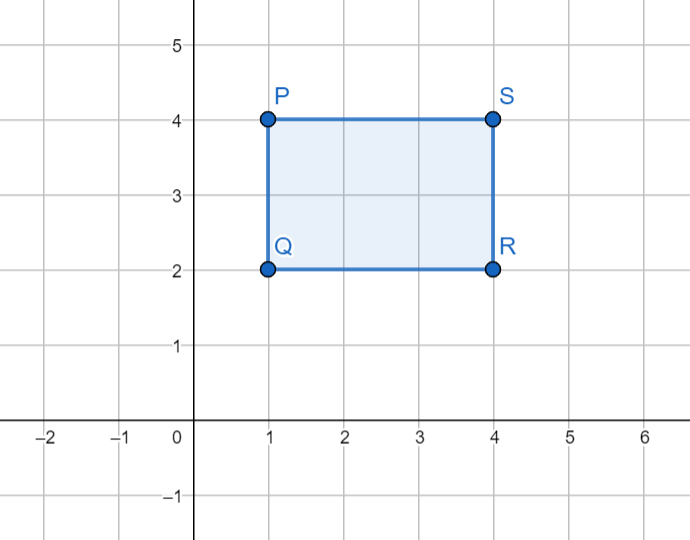 0
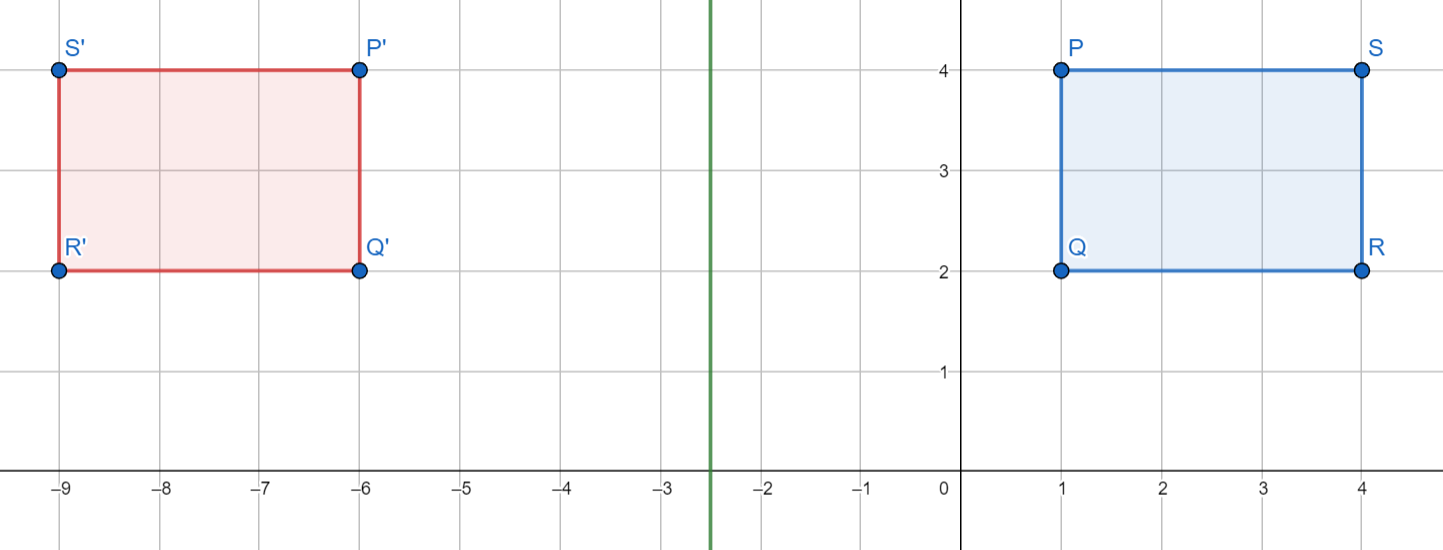 0
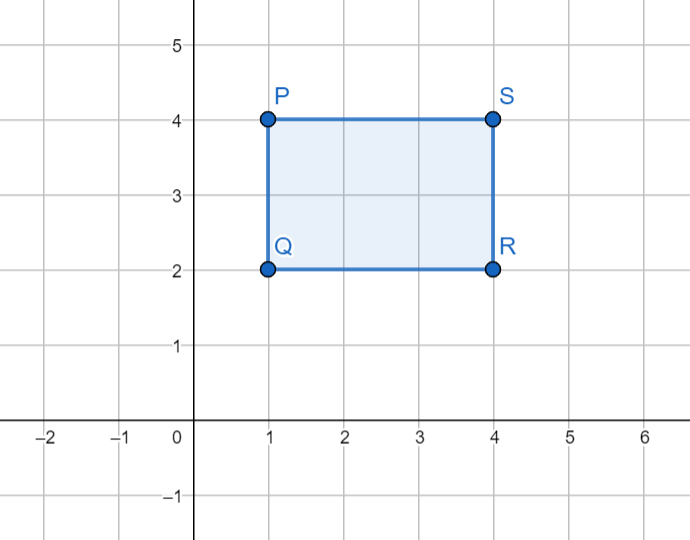 0
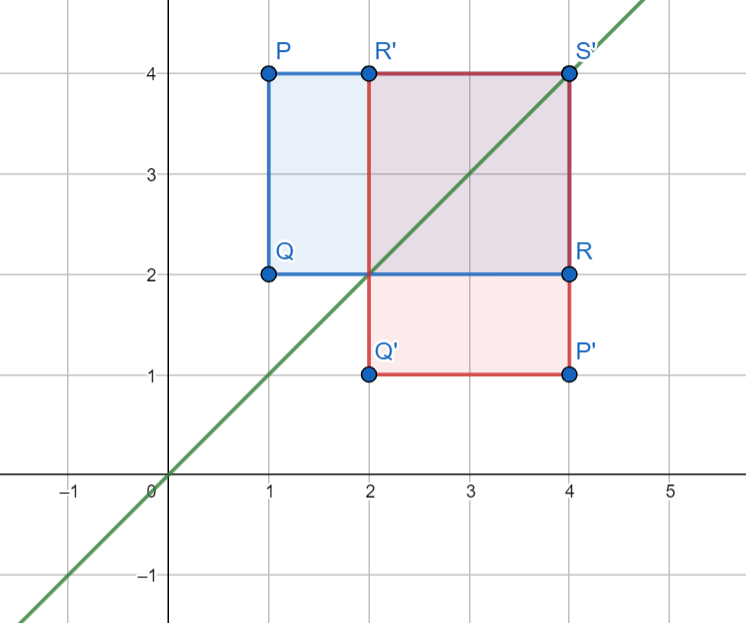 0
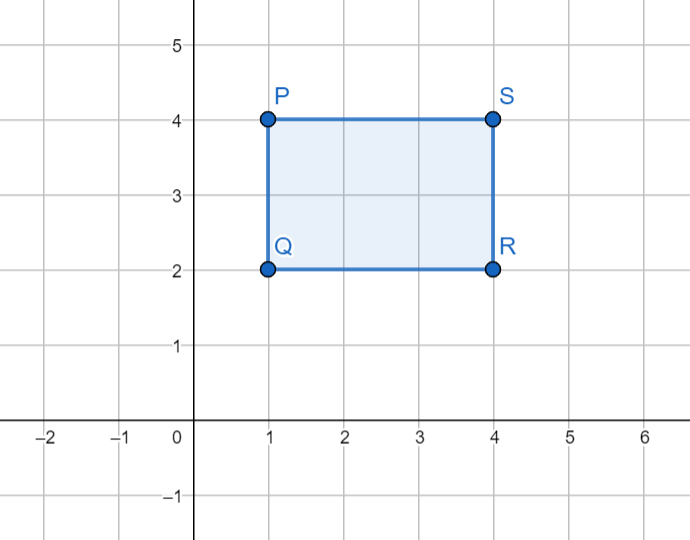 0
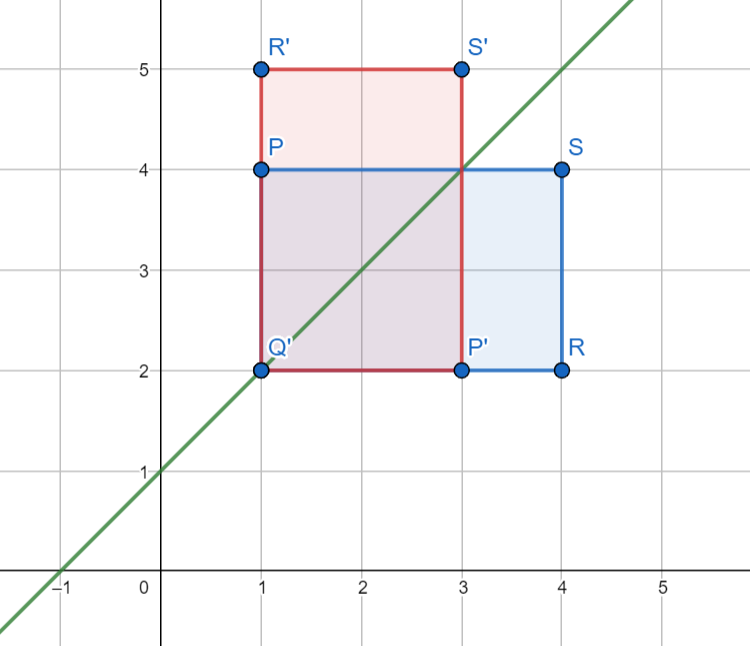 0